Медицинские респираторы Серия AIRДвухсторонняя защита
Отличие респираторов и хирургической маски
Защита от аэрозолей
Защита от 
бактерий / вирусов
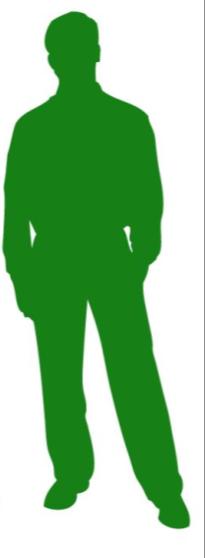 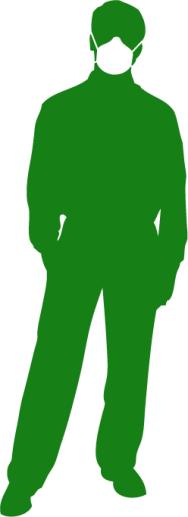 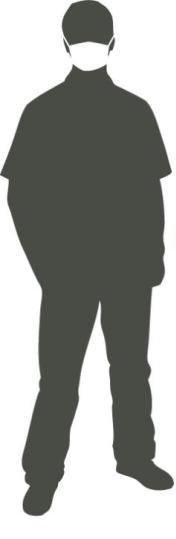 Защита от капель
Хирургическая маска
Медицинский инвентарь по
EN 14683:2005
Респиратор (FFP’s)
Средство индивидуальной защиты по EN149:2001
[Speaker Notes: В чём основное отличие респираторов (FFPs) и так называемх хирургических масок?
Респиратор:
- Снижает вредное воздействие на пользователя находящихся в воздухе загрязнений - Прочно и безопасно прилегает к лицу

Лицевые или хирургические маски:
- Маска защищает друге персоны (пациентов) от частиц или капель, которые могут идти от пользователя – кашель, чихание и тп;- Некоторые маски обеспечивают защиту от аэрозолей содержащих например кровь или др жидкость человека;- Маска не держит форму, есть промежутки в прилегании, возможно пропускание.]
Медицинские респираторы Moldex Air EN 149:2001 and EN 14683:2005
Двухсторонняя защита
Защита от частиц и аэрозолей, 
    FFP2 NR, FFP3 NR
 98% эффективности защиты 
    против бактерий, Type II 
 Защита от капель, Type IIR
[Speaker Notes: Респираторы Moldex Series 3000 AIR обеспечивают -Bi-Directional protection – двустороннюю защиту.]
EN 14683:2005 Классификация
Медицинские 
маски
Moldex Air
[Speaker Notes: Основные требования европейского стандарта 14683 касаются:
> Эффективности фильтрации бактерий  - те возможности маски установить барьер частицам  выдыхаемым пользователем (BFE) 

> Защитe от капель – те стойкости маски к прониканию капель биологической жидкости , в тч крови

Медицинские маски Moldex Air прошли тестирование и соответствуют типу IIR
*120 mmHg ≙ 16,0 kPa
~ „normal“ systolic blood pressure]
EN 149:2001 Классификация
[Speaker Notes: Как вы наверное знаете, в медицине применяются респираторы класса FFP2 и FFP3
Основные различия в соответствии с европейским стандартом 149 указаны в таблице и очевидно, что для максимальной защиты от вирусов и возбудителей лёгочных заболеваний необходимо применять респираторы класса FFP3
Что же предлагают специалисты Молдекса?]
Медицинские респираторы Moldex Air
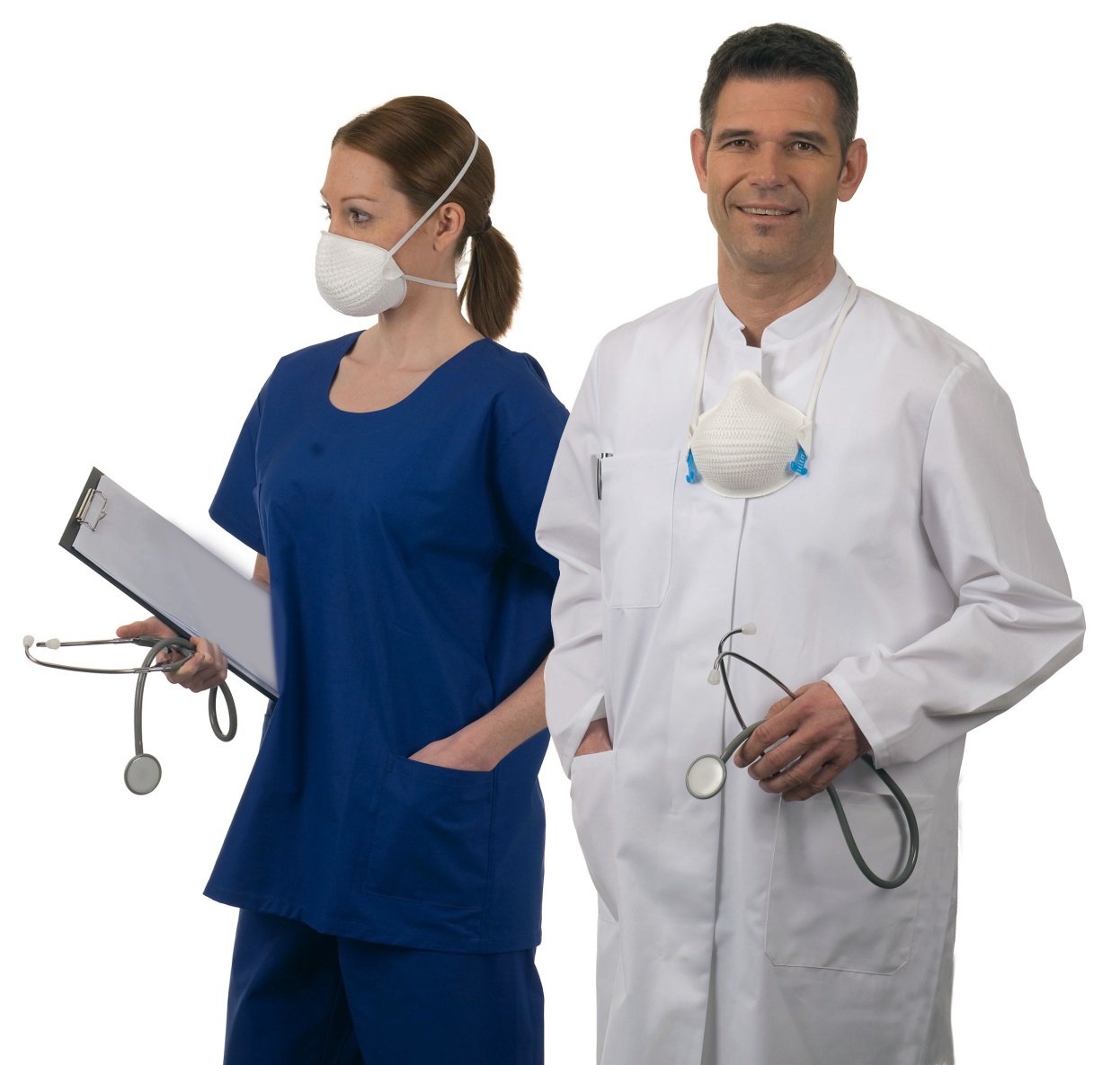 Комфортная и эффективная защита
[Speaker Notes: Медицинские респираторы обладают рядом уникальных особенностей.
В первую очередь потому, что немецкие специалисты сами разрабатывают, тестируют и внедряют в производство респираторы.
За многолетнюю историю компании немало инноваций и патентов! 
Все они направленны на обеспечение максимальной безопасности и максимального комфорта.
Безопасность пользователей напрямую зависит от прилегания респиратора. И первым показателем здесь является размер маски.]
Уникальные особенности Moldex Air  Два размера
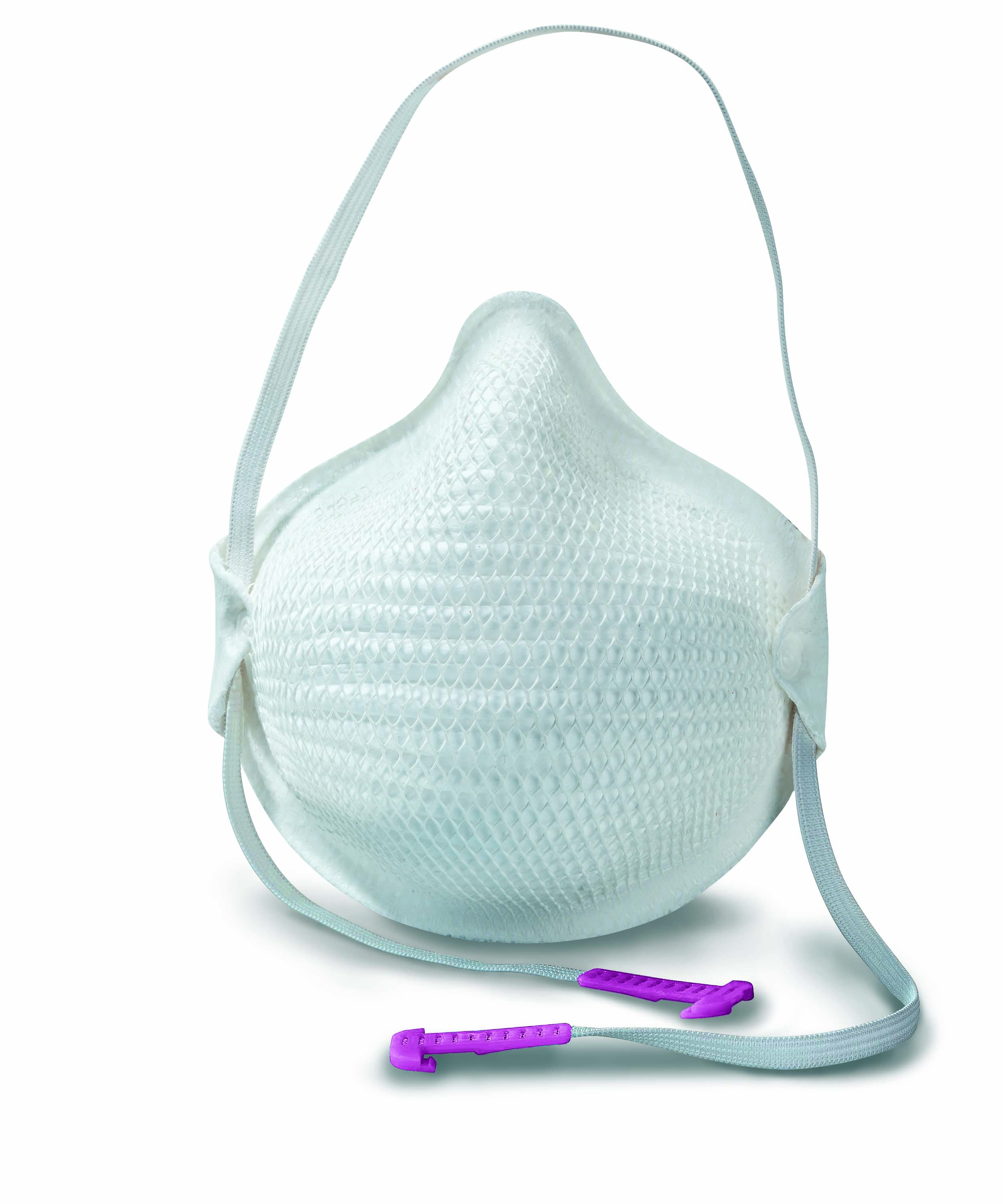 [Speaker Notes: Чтобы обеспечить надёжное прилегание к любому типу лица медицинские респираторы Moldex Air выпускаются двух размеров.]
Уникальные особенности Moldex Air  DuraMesh
Прочная структура DuraMesh обеспечивает защиту фильтрующего слоя и сохраняет неизменной форму маски:
улучшенное стабильное прилегание;
постоянный объём воздуха под маской.
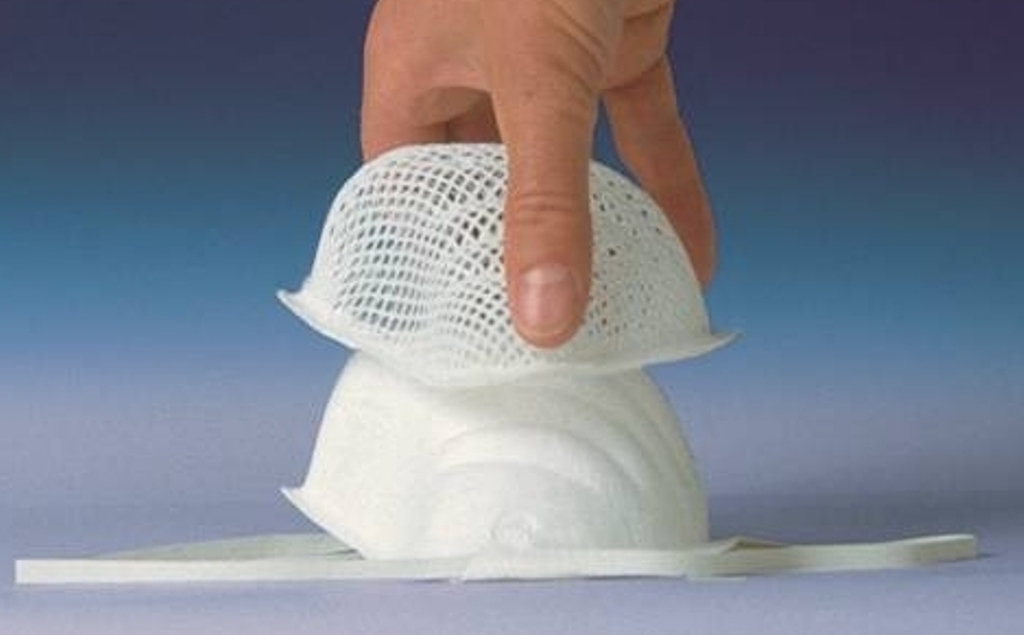 Минимизирован риск пропускания вирусов и бактерий в местах прилегания респиратора!!!
[Speaker Notes: Инновация от Moldex!
Молдекс был первый, кто придумал с помощью структуры DuraMesh® обеспечить неизменной форму маски и предохранить фильтрующий слой от поверхностных загрязнений (по простому – грязных рук).

Постоянная форма = Улучшенное прилегание = Повышенная защита
Постоянный объём воздуха под маской = Повышенный комфорт.

Конкурентные модели не могут обеспечить постоянное прилегание из-за конструкции маски. Существует риск пропускания вирусов и бактерий! Отсутствие формы приводит к прилипанию маски к лицу, вызывая раздражение кожи.]
Уникальные особенности Moldex AirActivForm
ActivForm дизайн разработан так, чтобы обеспечить постоянное прилегание маски и пользователь не тратил
времени на подгонку.
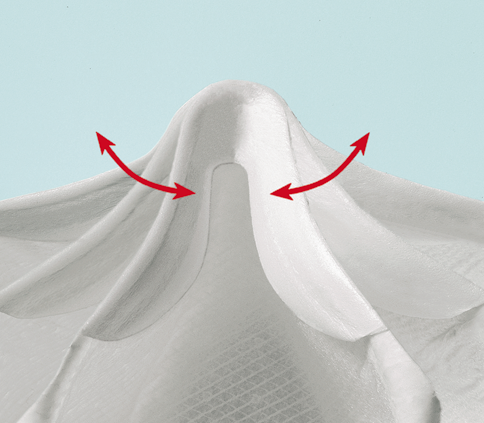 Обычный принцип клипсы требует от пользователя дольше времени, чтобы достичь прилегания респиратора. Кроме того, от клипсы  на носу часто возникают экземы, натёртость.
[Speaker Notes: Следующей немаловажной деталью было обеспечение постоянного прилегания в области носа пользователя.
Во время работы или разговора задействованы многие мышцы лица из-за чего может быть нарушено прилегание респиратора. 
В то же время, особенно у работников медицинской сферы, руки часто заняты и/или запачканы.
Поэтому специалисты Молдекс разработали ActivForm дизайн так, чтобы обеспечить постоянное прилегание маски и пользователь не тратил времени на подгонку. 

Стоит отметить, что обычный принцип клипсы требует от пользователя дольше времени, чтобы достичь прилегания респиратора. Кроме того от клипсы часто возникают экземы кожи лица.]
Уникальные особенности Moldex AirТехнология гофрированного фильтра
+260%
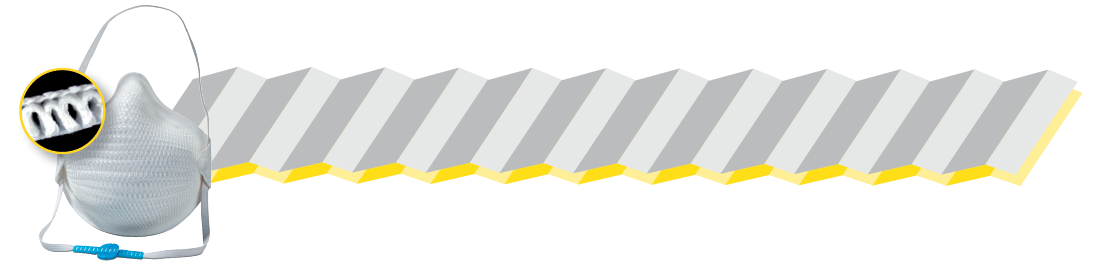 [Speaker Notes: Благодаря уникальной Технологии гофрированного фильтра ёмкость респиратора серии Air (его эффективность) многократно увеличилась !
В обычной маске поместилось почти в три раза больше фильтрующего материала. 
Это в свою очередь повысило не только безопасность, но и снизило сопротивление дыханию.]
Уникальные особенности Moldex Air Пониженное сопротивление дыханию
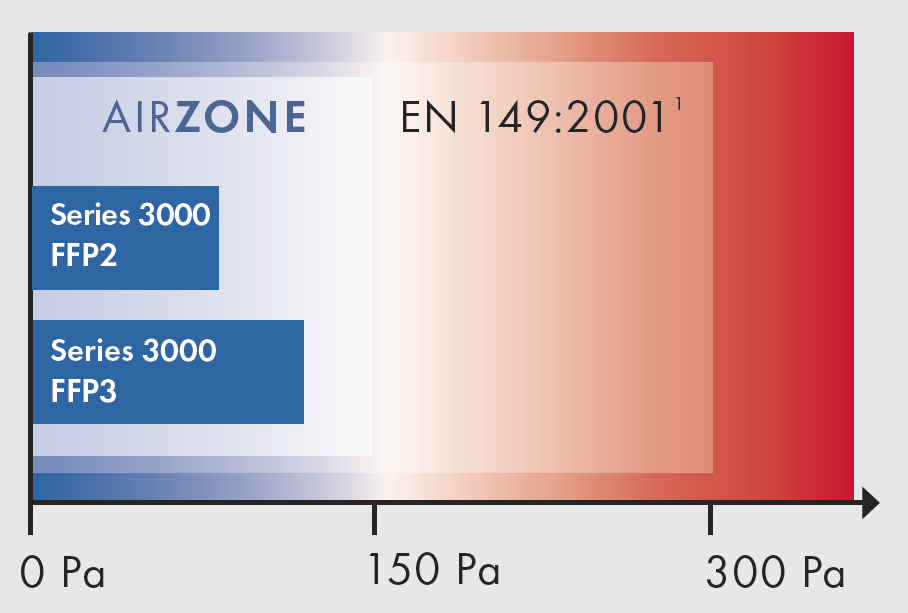 [Speaker Notes: Стандарт EN 149 определяет максимальные значения для сопротивления дыханию. Для респираторов класса FFP2 это 240Ра, FFP3 – 300Ра (паскаль).
Как видите, респираторы Moldex Air обладают превосходными показателями, что обеспечивает пользователям максимальную безопасность и максимальный комфорт. Особенно это важно при характерных для многих медработников экстремальных ситуациях, при стрессе (учащённое дыхание, потливость).]
Уникальные особенности Moldex AirЦельная текстильная резинка
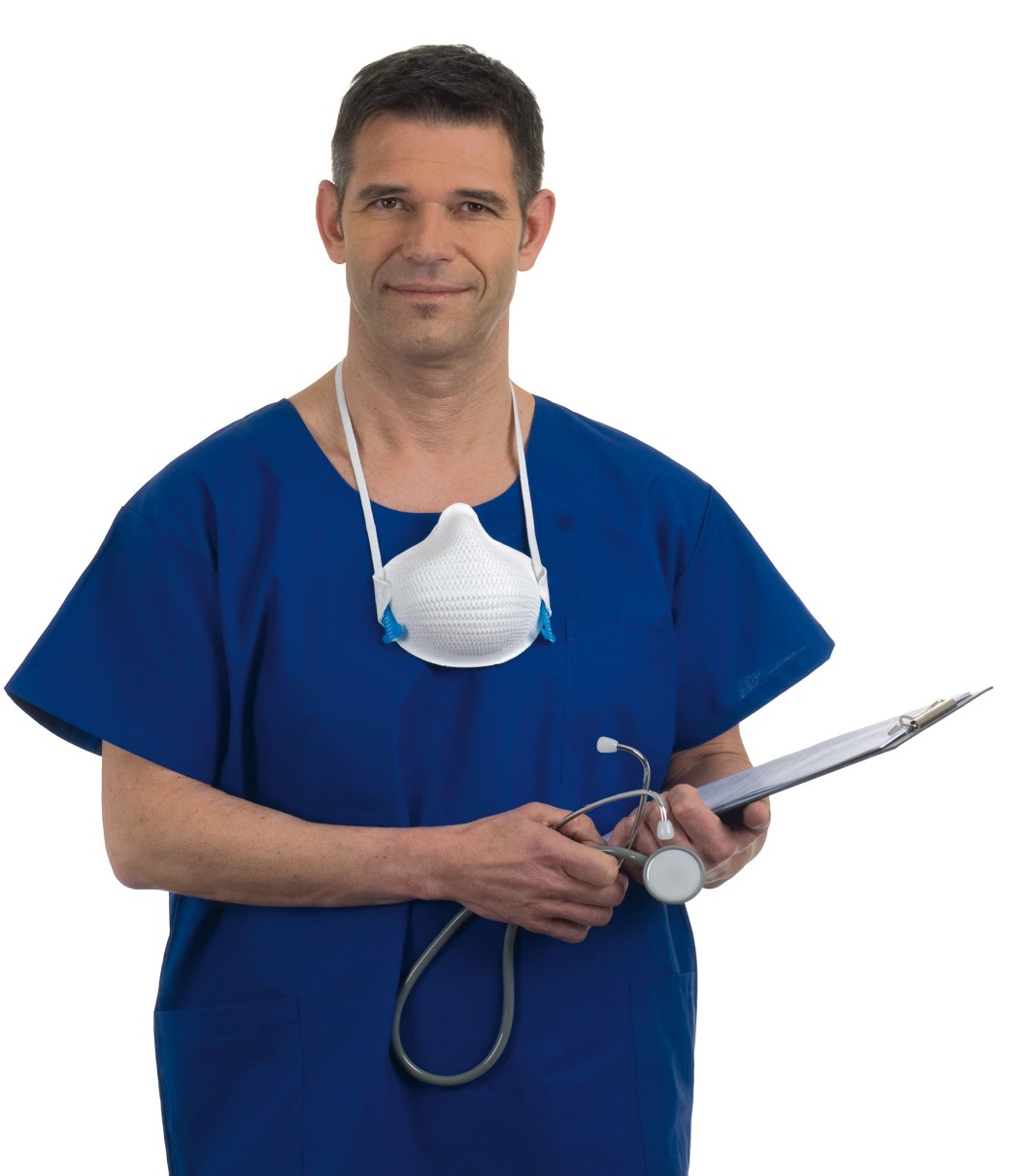 Прочное и стабильное прилегание маски.
Нет лишних металлических деталей. Нет натираний или царапин.
Не надо думать, куда деть маску во время перерывов в работе. Пользователь легко может носить её на шее.
[Speaker Notes: Цельная текстильная резинка. Казалось, что бы в этом такого? Но специалисты Молдекс продумывают всё до мелочей.
Крепление маски должно быть прочным и не рваться. У некоторых производителей резинка крепиться к маске скрепками. Из-за этого резинки часто рвутся уже при одевании и маску приходится выбрасывать, иногда  так и не использовав. Кроме того скрепки могут вызвать проблемы на коже лица.

Резинка не должна прилипать к волосам, для медицинских работников это особенно важно.

Ну и наконец, решена проблема, куда девать респиратор во время перерывов в работе. Молдекс маску удобно носить на шее. Другие модели этого не позволяют!]
Уникальные особенности Moldex Air Кроме того:
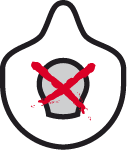 MEDICAL DIRECTIVE CLASS I
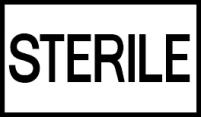 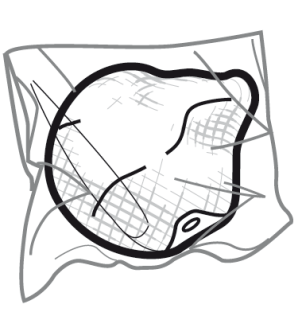 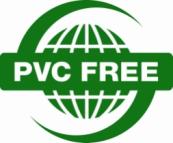 LATEX
FREE
[Speaker Notes: Что ещё вам необходимо знать про маски Moldex Air?
Маски не являются стерильными. Большинство методов стерилизации (радиационные или термические) могут повредить фильтр.

Маски без клапана. Маски с клапаном не могут пройти тесты по EN 14683:2005. На рынке есть модели с так называемым закрытым клапаном, но тогда в нём нет особого смысла. Как мы упоминали, благодаря технологии гофрированного фильтра у Moldex Air изначально низкое сопротивление дыханию.

Маски соответствуют классу I медицинской директивы ЕС (не стерильная продукция)

PVC FREE – продукция и упаковка Moldex не содержит вредного для человека и природы поливинилхлорида. Компании которые заботятся о здоровье своих работников и снижают вредное воздействие на окружающую среду (например сертифицированные по  ISO 9000 и/или ISO 14000) выбирают только PVC free продукцию.

LATEX FREE – доказано, что латекс вызывает аллергию, поэтому Moldex не используется этот материал.

Индивидуальная упаковка – маска сохраняет гигиеничность до её использования]
Применение Moldex Air
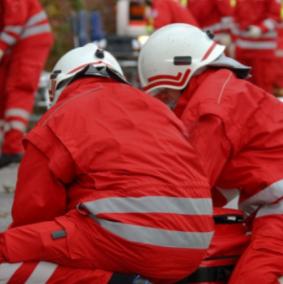 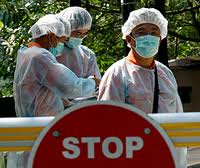 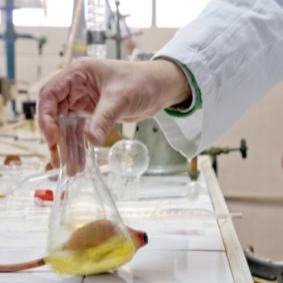 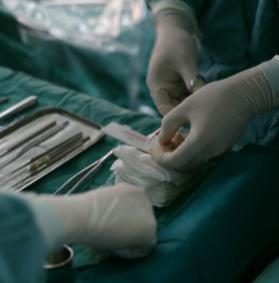 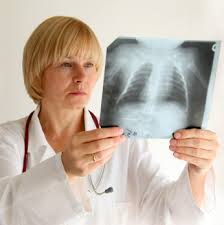 Cкорая помощь и МЧС
Превенция пандемии
Больницы и стационары
Специализированные диспансеры
Лаборатории
Инспектирующие органы
[Speaker Notes: Пользователями Moldex Air являются в первую очередь персонал быстрого реагирования – МЧС, скорая и др структуры задействованные в превенции пандемии.
А так же больницы, стационары, специализированные диспансеры.
Лаборатории
И персонал инспекций, который может оказаться в зоне возможного заражения.

Надеюсь, нам удалось убедить вас в уникальности респираторов Moldex Air!]